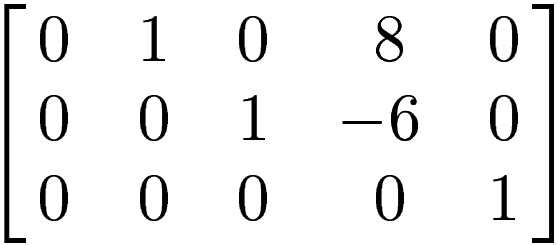 ~
Determine the nullspace of  B where B
x1         x2        x3         x4            x5
0
0
0
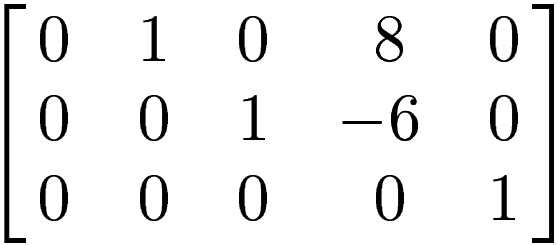 ~
Solve:   B x   =  0    where    B
x1         x2        x3         x4            x5
x1                      x1                x1                0                   1                     0          
x2              -8 x4                 0              -8 x4               0                    -8  
x3              -6 x4               0              -6 x4               0                    -6
x4                       x4                0                                            x4                  0                     1 
x5                 0                 0                 0                  0                                    0
=
=         +          =             +
x1
x4
0
0
0
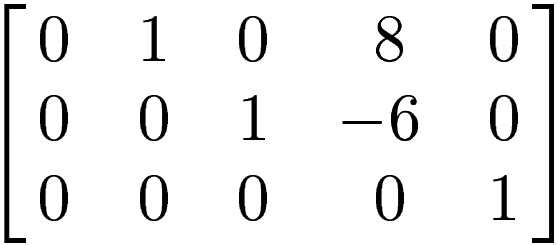 ~
Solve:   B x   =  0    where    B
x1         x2        x3         x4            x5
x1                         1                     0          
x2                         0                    -8  
x3                         0                    -6
x4                         0                     1 
x5                         0                     0
=              +
x1
x4
0
0
0
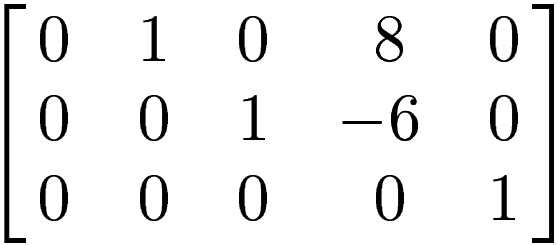 ~
Solve:   B x   =  0    where    B
x1         x2        x3         x4            x5
{  | }
x1                         1                     0          
x2                         0                    -8  
x3                         0                    -6
x4                         0                     1 
x5                         0                     0
=              +
Nul B
x1
x4
x1,  x4  in R
0
0
0
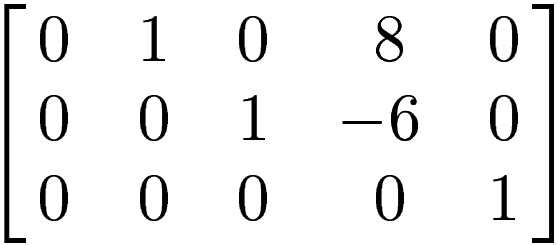 ~
Solve:   B x   =  0    where    B
x1         x2        x3         x4            x5
{  | }
1                     0          
                            0                    -8  
                            0                    -6
                            0                     1 
                            0                     0
=                +
Nul B
x1
x4
x1,  x4  in R
0
0
0
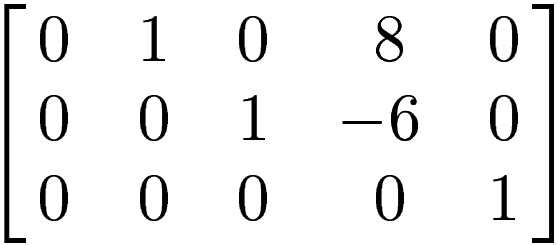 ~
Solve:   B x   =  0    where    B
x1         x2        x3         x4            x5
{  }
1                     0          
                                        0                    -8  
                                        0                    -6
                                        0                     1 
                                        0                     0
=   span             ,
Nul B
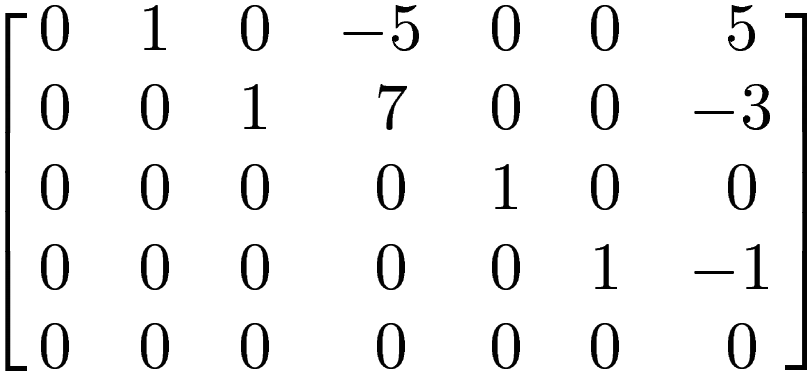 ~
Solve:   E x   =  0   where   E
x1         x2        x3          x4           x5         x6             x7
x1                     x1                      1                     0                     0                   
x2               5x4 -  5x7                  0                     5                    -5                    
x3              -7x4 + 3x7                 0                    -7                     3                  x4                     x4                      0                     1                     0
x5                     0                       0                     0                     0
x6                     x7                      0                     0                     1
x7                                x7                      0                     0                     1
x1
x4
x7
=
=                  +            +
Nul E =
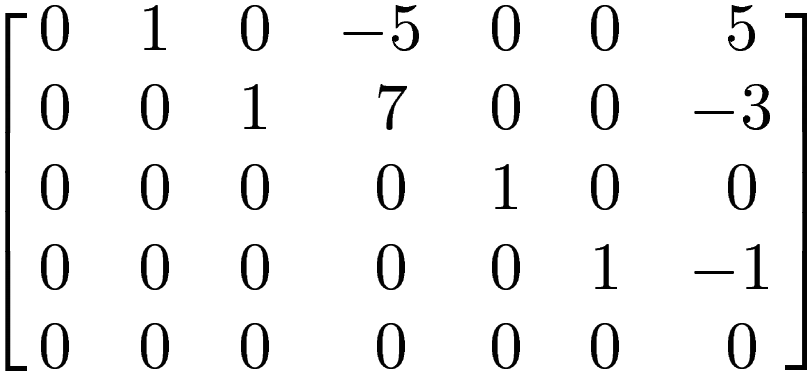 Determine the column space of  E                   
                                        where E

                    IF POSSIBLE
~
x1         x2        x3          x4           x5         x6             x7
Note:  We don’t know the original matrix E.  We only know REF of E.
Determine the column space of  B                   
                                                     where B

                    IF POSSIBLE
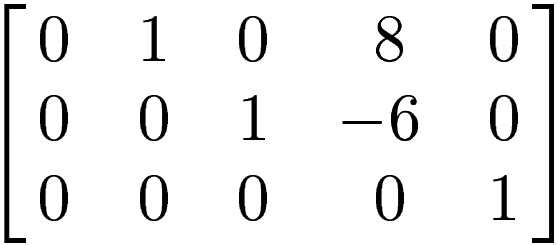 ~
x1         x2        x3         x4            x5
Note:  We don’t know the original matrix B.  We only know REF of B.

But
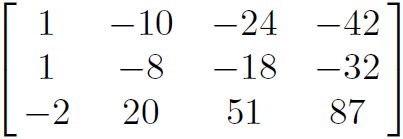 =
Determine the column space of  A
Column space of A   = col A =
 
col A =  span               ,          ,          ,


=     c1          + c2          + c3              + c4                 ci in R
{
}
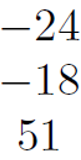 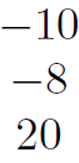 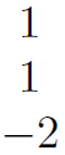 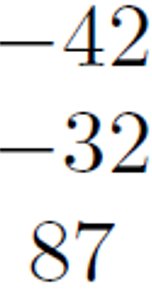 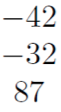 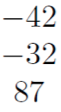 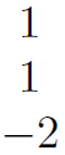 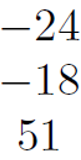 {
}
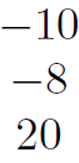 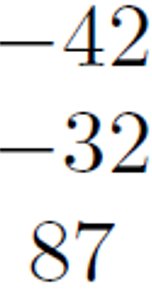 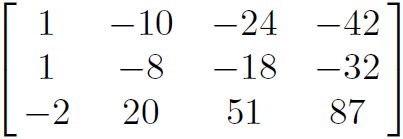 =
Determine the column space of  A
Put  A  into echelon form:




A basis for col A consists of the 3 pivot columns from the 
original matrix A.  
                    Thus basis for col A =
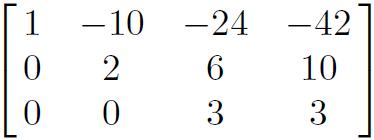 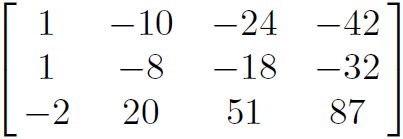 R2 – R1  R2
R3 + 2R1  R3
{
}
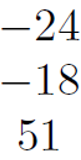 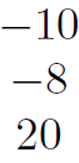 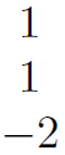